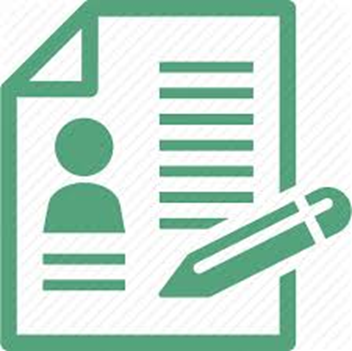 ONA TILI
7- sinf
MAVZU: MODAL SO‘ZLARNING MA’NO TURLARI
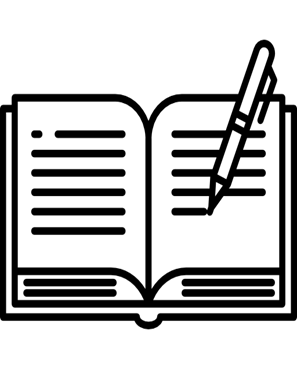 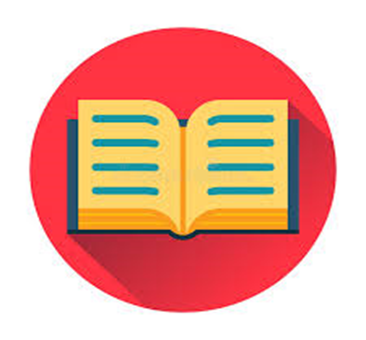 1-topshiriq
Albatta, bu musobaqada biz g‘olib bo‘lamiz.
albatta
afsuski
Darhaqiqat, bu romanda hayotiy haqiqat aks etgan.
darhaqiqat
ehtimol
Bahor, ehtimol, bu yil erta kelar.
shekilli
MODAL SO‘ZLAR
ishonch, gumon, achinish kabi ma’nolarni bildirgan so‘zlar
Ifodalanayotgan fikrga so‘zlovchining munosabati
modal so‘zlar deyiladi.
MODAL SO‘ZLAR
Albatta, shubhasiz
Ishonch ma’nosi
Shu yer, shu Quyoshga bo‘lsinki qasam,
Albatta, sen buyuk olim bo‘lursan.
MODAL SO‘ZLAR
Gumon ma’nosi
Ehtimol, balki, chamasi, shekilli
Xafa bo‘lmang, balki, bemor ertaga o‘ziga kelib qolar.
MODAL SO‘ZLAR
Fikrni xulosalashma’nosi
Xullas, demak, umuman
Xullas, ertaga barchamiz mahallaga hasharga yig‘ilamiz.
MODAL SO‘ZLAR
Fikrning tartibi
Avvalo, avvalambor
Avvalo, ishni intizomdan boshlaymiz.
MODAL SO‘ZLAR
Fikrning dalillanishi
Masalan, jumladan
Masalan, dostonlarni yod olish xotirani mustahkamlashda yordam beradi.
MODAL SO‘ZLAR
Attang, afsus
Achinish ma’nosi
Afsus, bugun men tadbirda qatnasha olmayman.
MODAL SO‘ZLAR
Xayriyat
Quvonch ma’nosi
Xayriyat, darsga yetib keldingiz.
281-mashq
Avvalo, insonning qalbi go‘zal bo‘lmog‘i kerak.
Fikrning tartibi
Afsuski, besh qo‘l barobar emas. Oramizda yomon niyatli kimsalar ham uchrab turadi.
Achinish
281-mashq
Ularga qarshi kurashish hammamizning burchimiz, albatta.
Ishonch
Xullas, biz ulug‘ odamlarning farzandlarimiz.
Fikrni xulosalash
281-mashq
Darhaqiqat, Zulfiya she’riyati mardona she’riyat.
Tasdiq
Balki, ustoz Oybekday to‘lib,
Yozajaksan yangi bir doston.
Gumon
282- mashq
Xullas, ana shu ajriqzordan sal o‘tgandan keyin qishloqcha boshlanadi.
xullas
Fikrni xulosalash
282- mashq
Abduqodirning ham tomog‘iga bir narsa kelib tiqildi, shekilli, gapirolmadi.
shekilli
gumon ma’nosi
282- mashq
Lekin Me’morning, avvalo, raiyat, qolaversa, saltanat oldidagi mavqeyi, Xuroson-u Movarounnahrdagi shuhrati unga qarshi keskin chora ko‘rishga yo‘l qo‘ymas edi.
avvalo
fikrning tartibi
MUSTAQIL BAJARISH UCHUN TOPSHIRIQ:
283-mashq. “Mustaqillik – millat ravnaqi” mavzusida matn tuzing. Tuzgan matningizda modal so‘zlardan foydalaning.
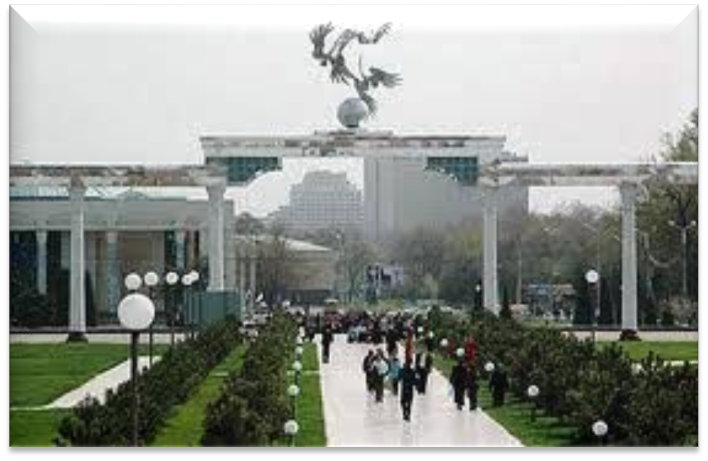